Activité mentale5ème
NOMBRES ET CALCULS: Nombres relatifs
Lire une température et une date
Questions
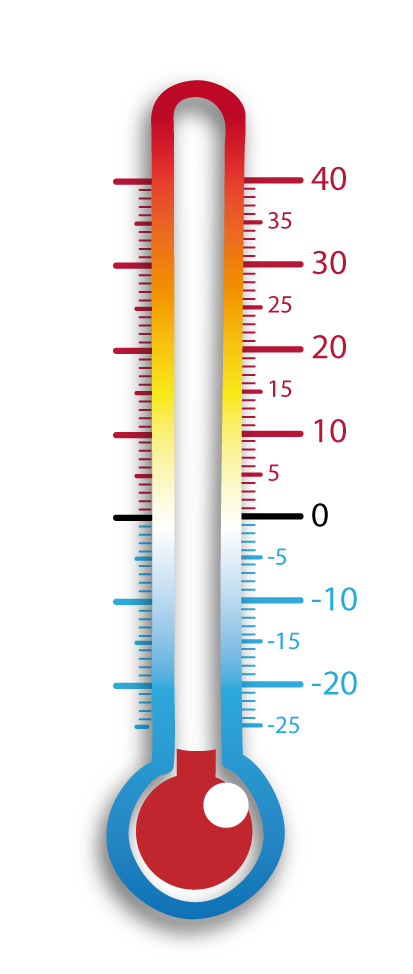 1. Quelle température fait-il?
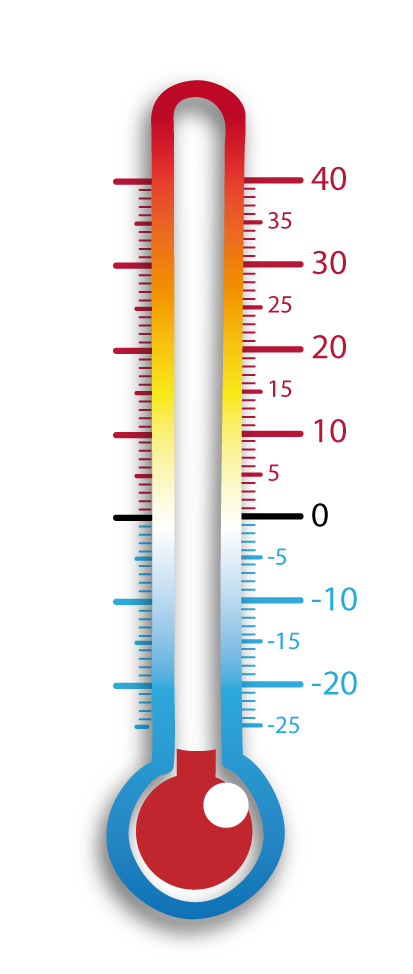 2. Quelle température fait-il?
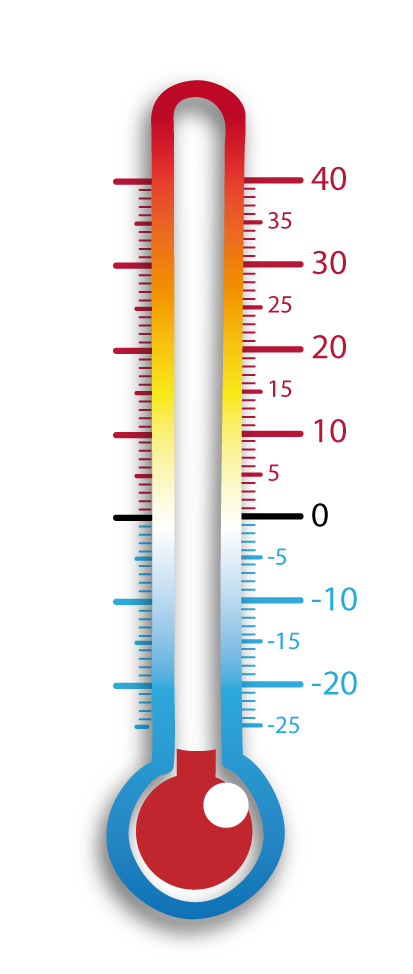 3. Quelle température fait-il?
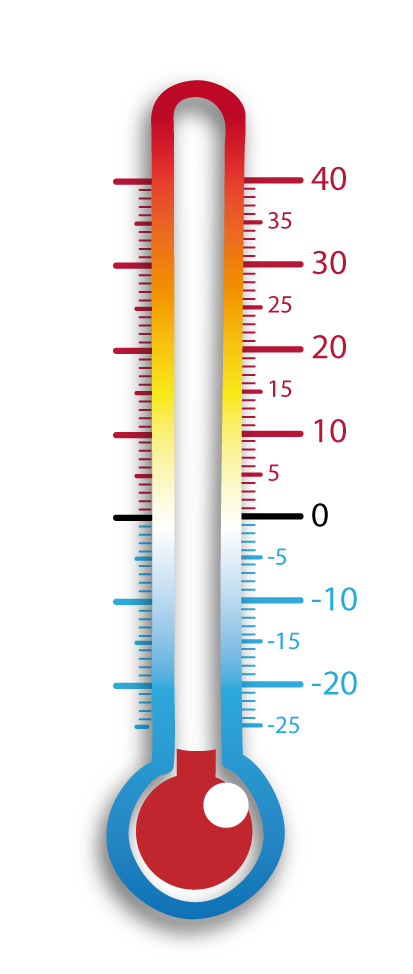 4. Quelle température fait-il?
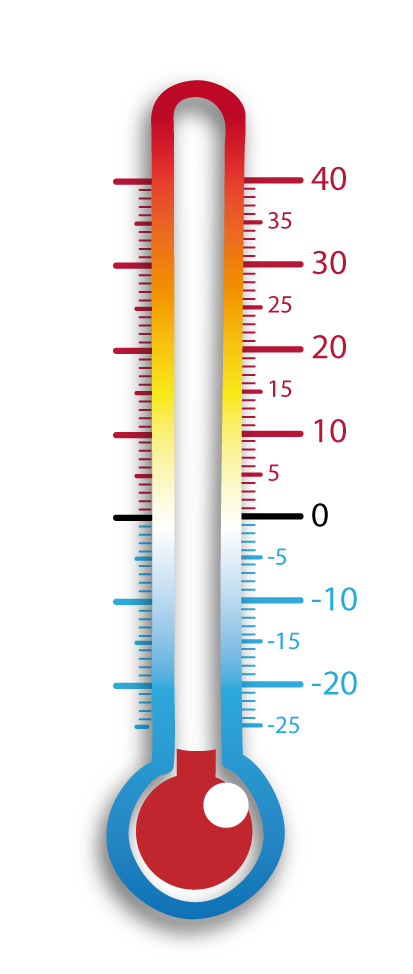 5. Quelle température fait-il?
6. Quelle date peut-on lire?
?
0
-1000
7. Quelle date peut-on lire?
?
0
-500
8. Quelle date peut-on lire?
?
0
-500
9. Quelle date peut-on lire?
?
0
1500
10. Quelle date peut-on lire?
?
2000
0
Réponses
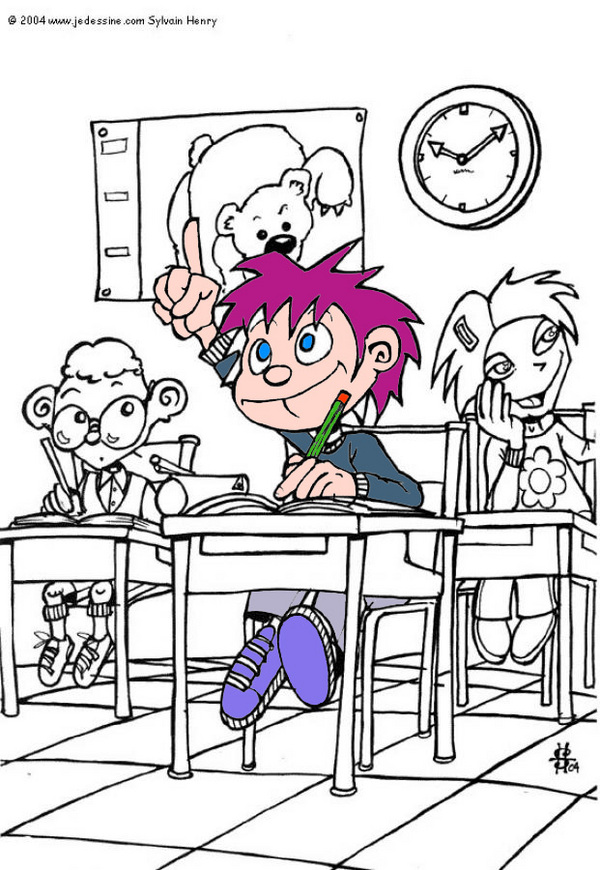 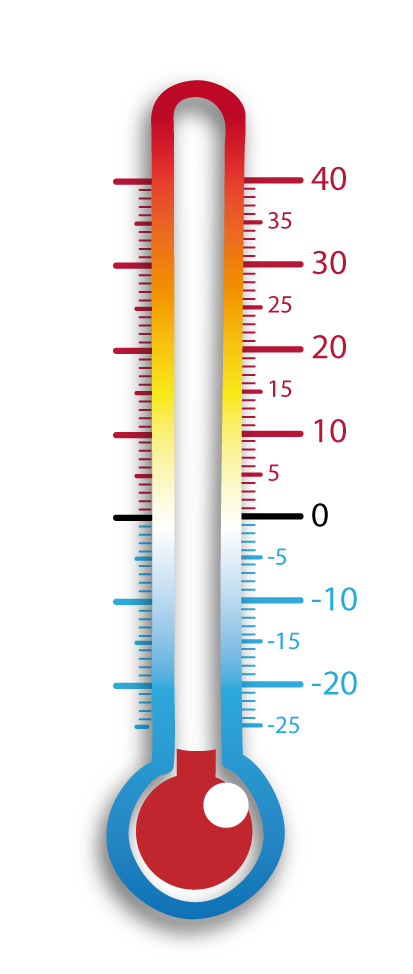 20°
1. Quelle température fait-il?
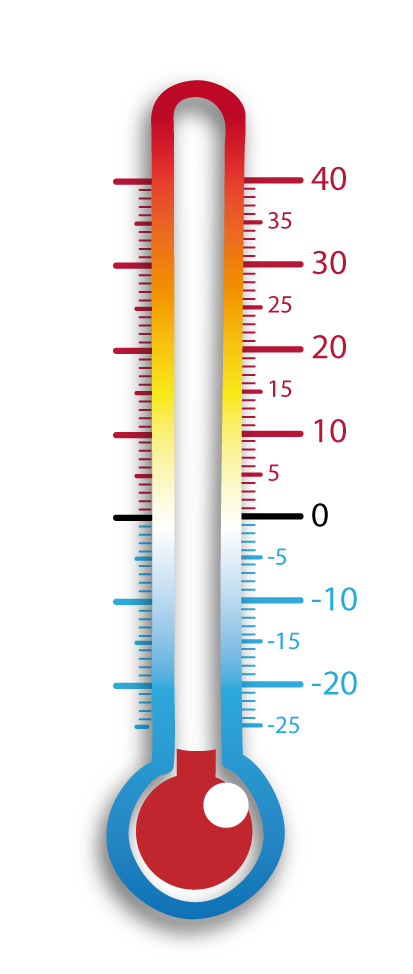 2. Quelle température fait-il?
-5°
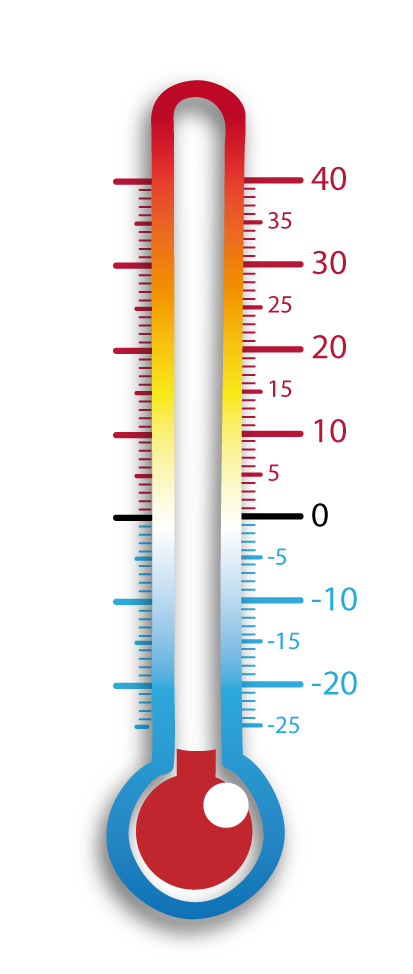 3. Quelle température fait-il?
-12°
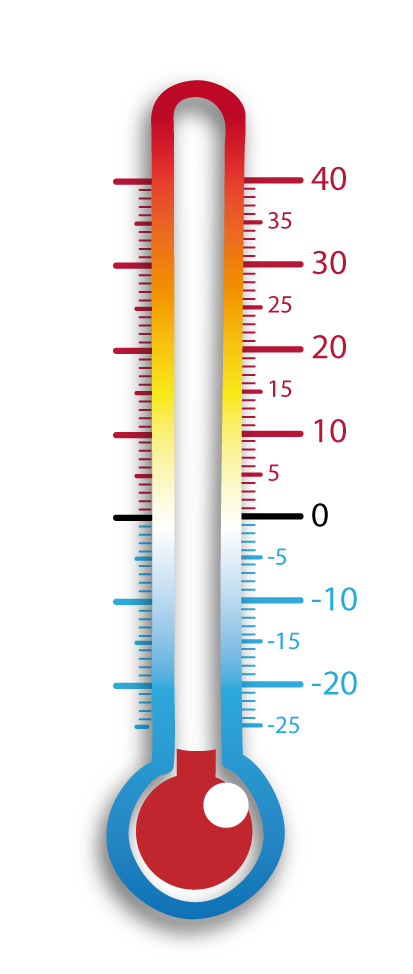 4. Quelle température fait-il?
13°
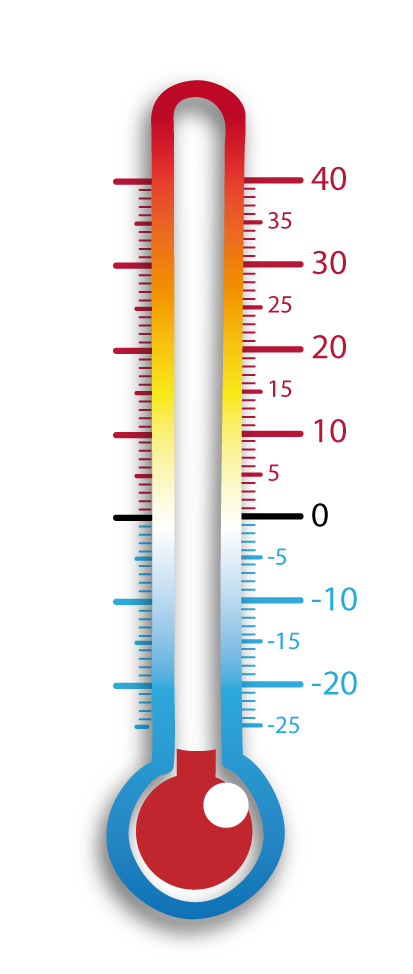 5. Quelle température fait-il?
-23°
6. Quelle date peut-on lire?
?
-500
0
-1000
7. Quelle date peut-on lire?
?
500
0
-500
8. Quelle date peut-on lire?
?
-250
0
-500
9. Quelle date peut-on lire?
?
-1000
0
1500
10. Quelle date peut-on lire?
?
-8000
2000
0